METALCI U PRAPOVIJESTI
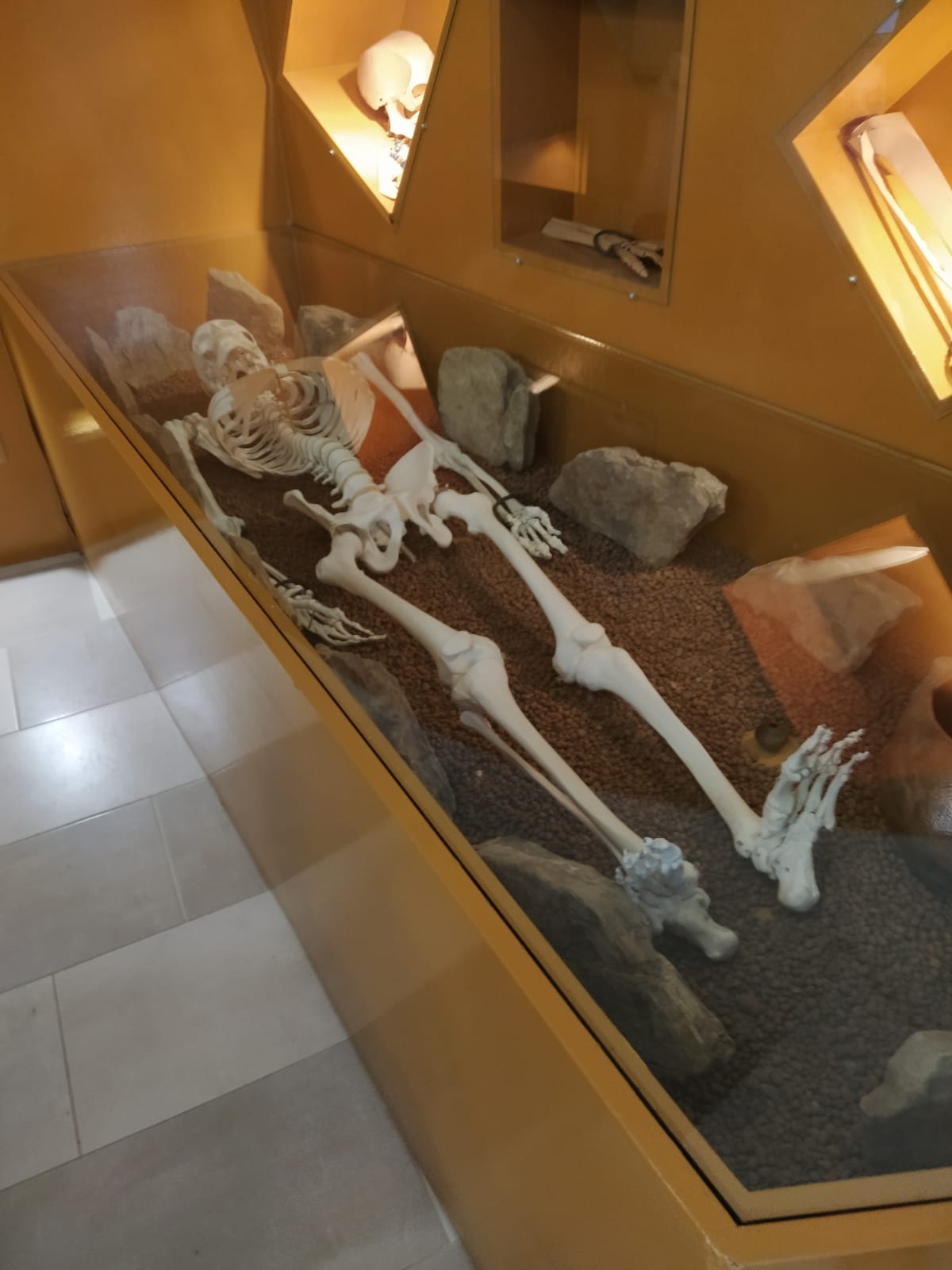 Muzej Samobor, Ul. Ferde Livadića 7, Samobor
OŠ Vladimir Deščak, Sveta Nedelja, Rea Jarnjević, 5B
ARHEOLOŠKA ZBIRKA – PRAPOVIJESTSAMOBORSKI KRAJ
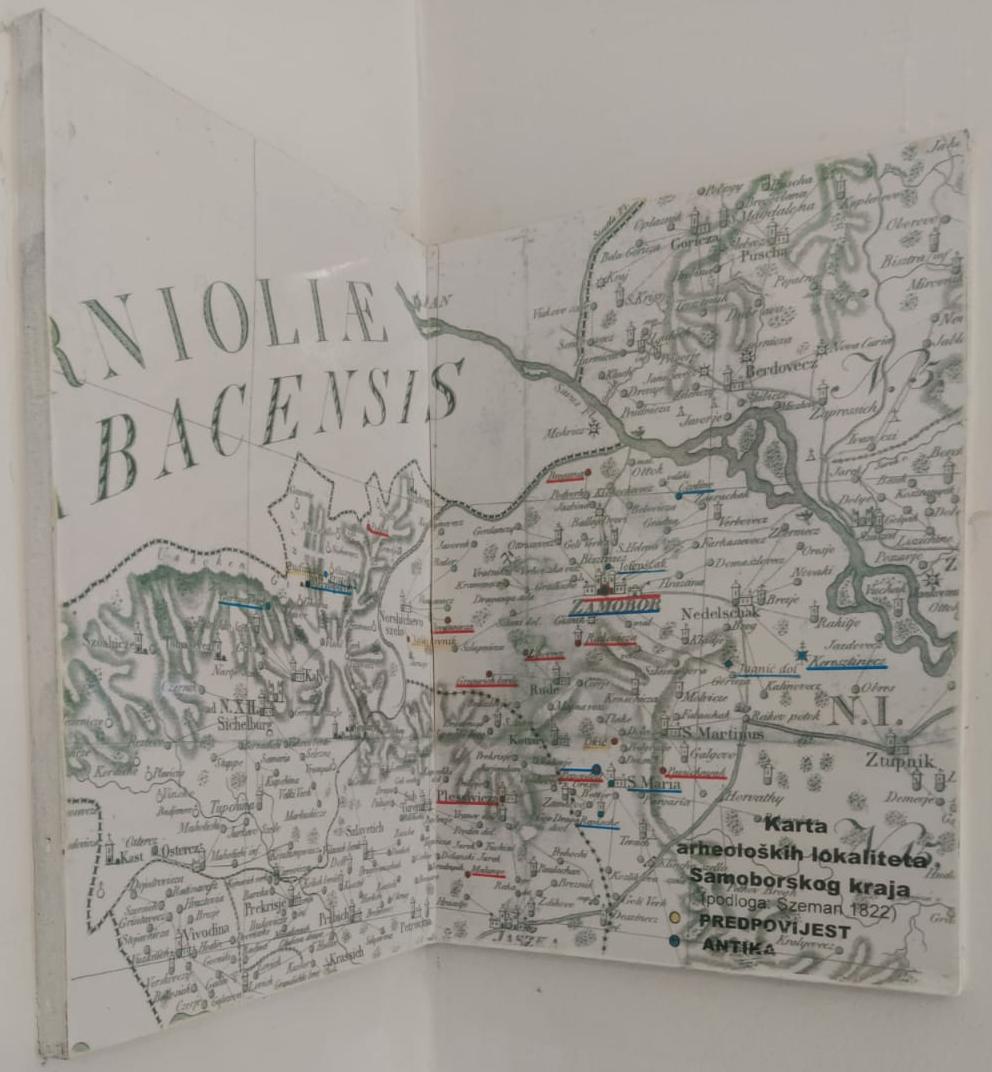 subota, 23.1.2021.
kustos Nikolina
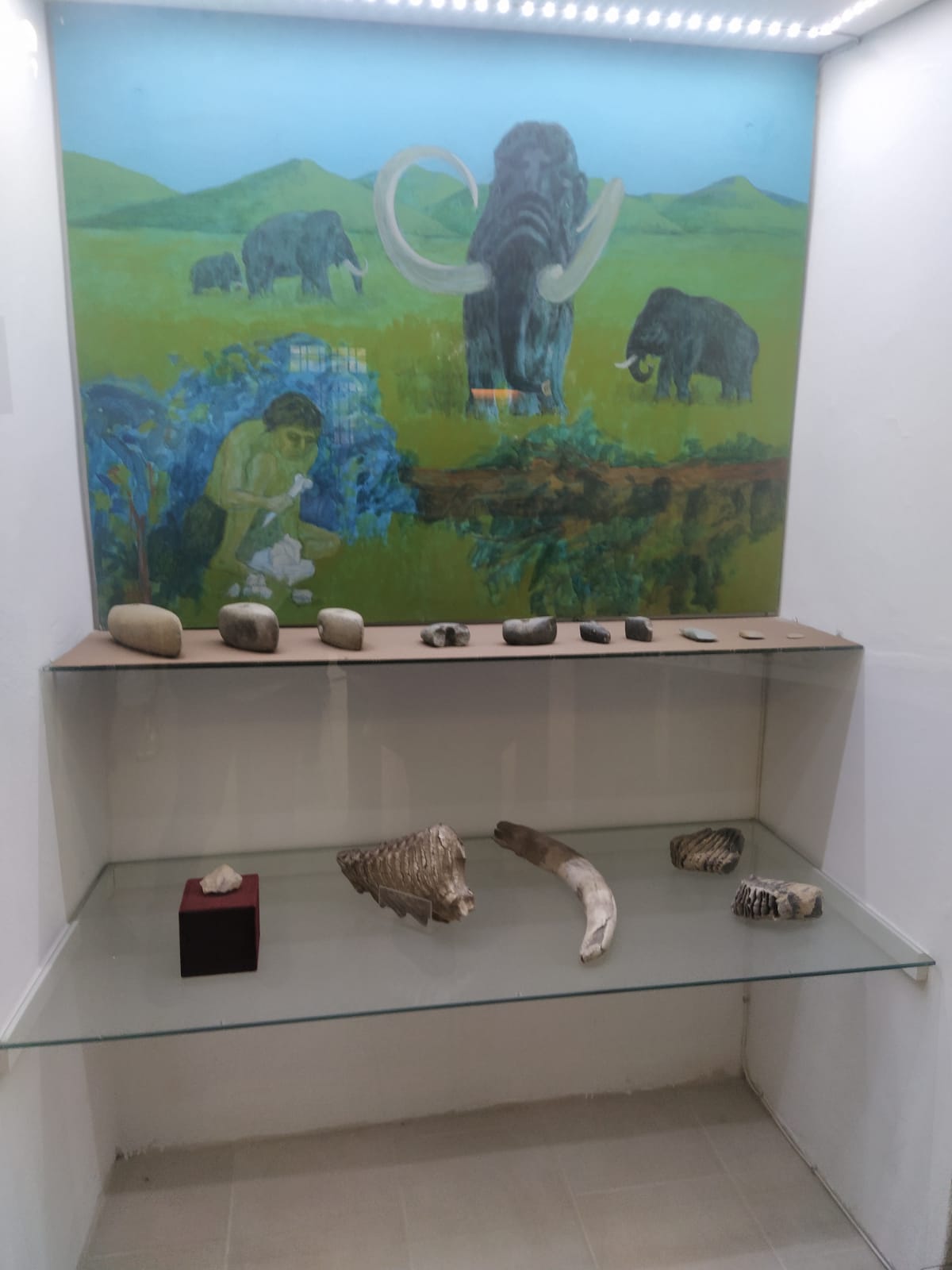 ARHEOLOŠKA ZBIRKA - PRAOVIJEST
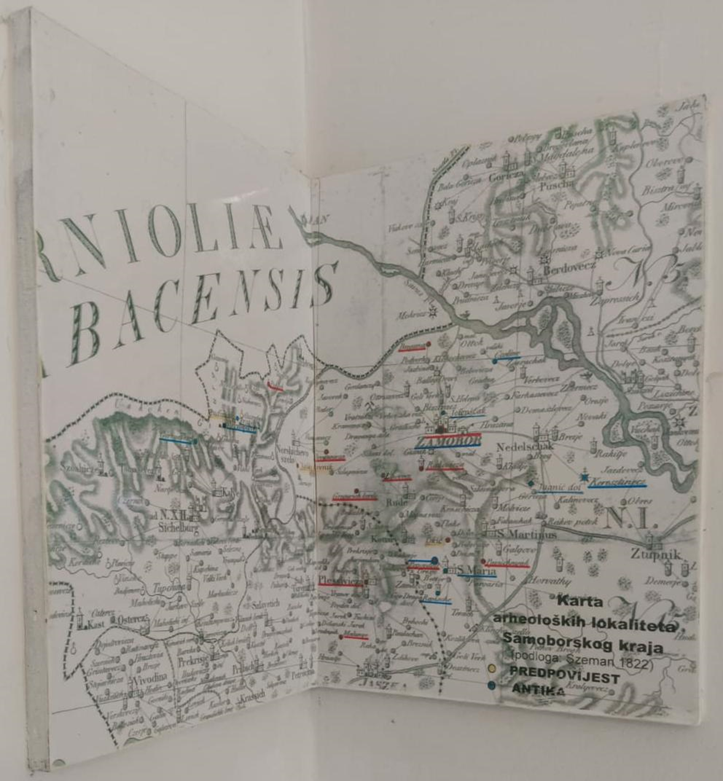 Najvažnija prapovijesna nalazišta Samoborskog kraja:
	
				 	      	Veliki Lovnik  
	Podstražnik		 		Plješivica 		          
	Hamor			 		Bregana				BRONČANO doba
	Gornji kraj 				Popov dol	
							Budinjak		      	ŽELJEZNO doba
		
		 
  KAMENO doba			METALNO doba
PRAPOVIJESNI NALAZI METALNOG DOBA SAMOBORSKOG KRAJA
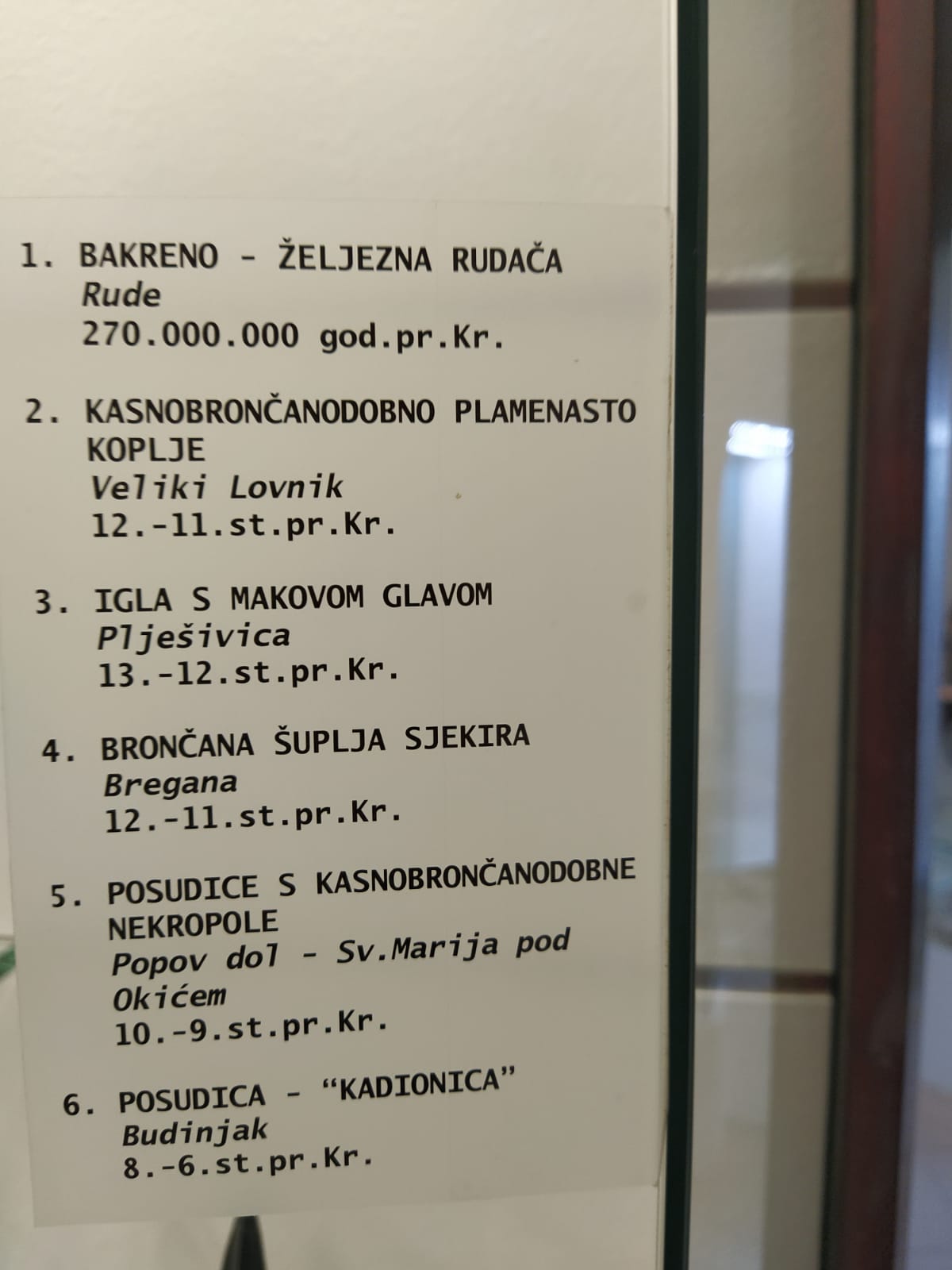 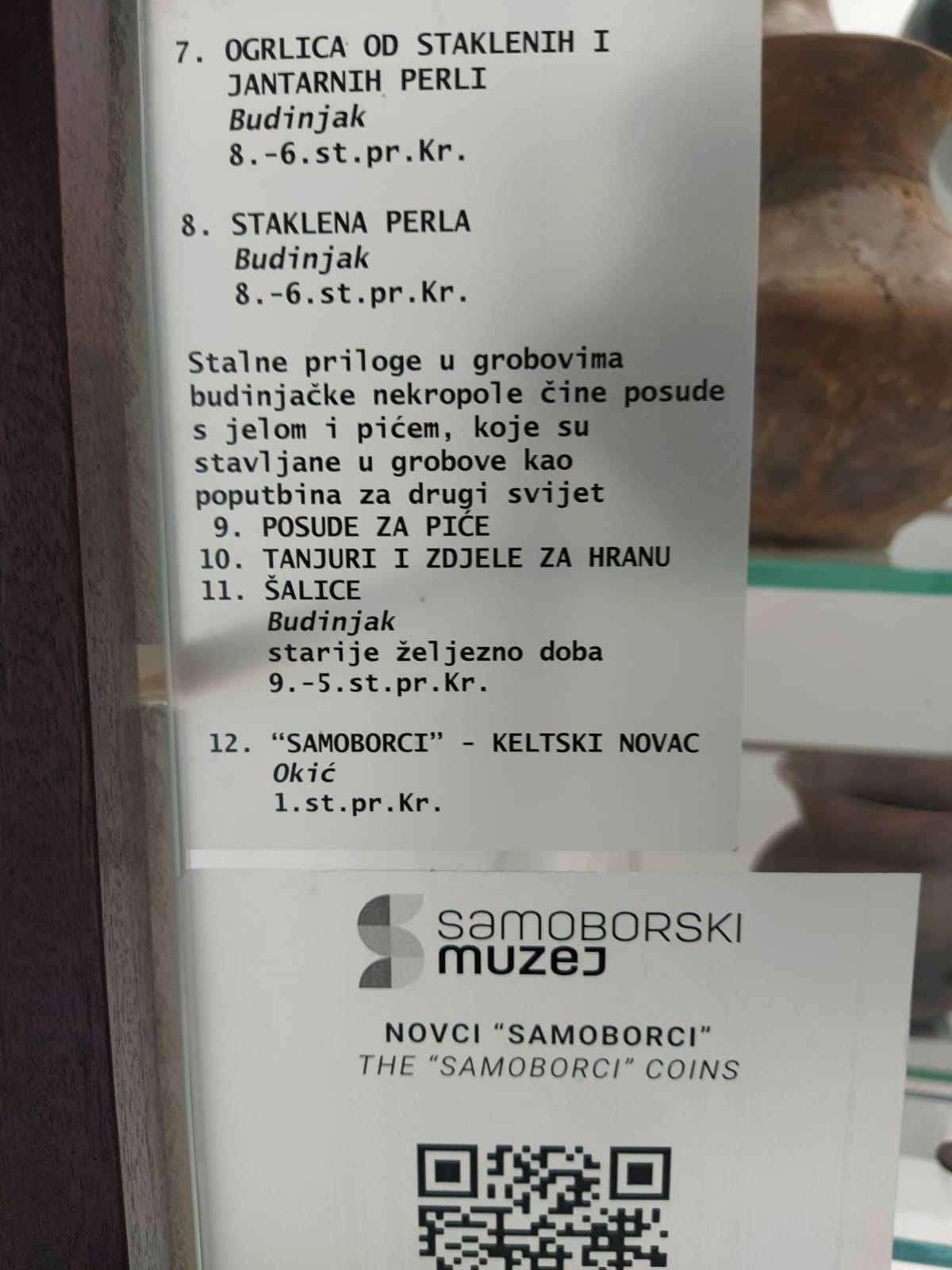 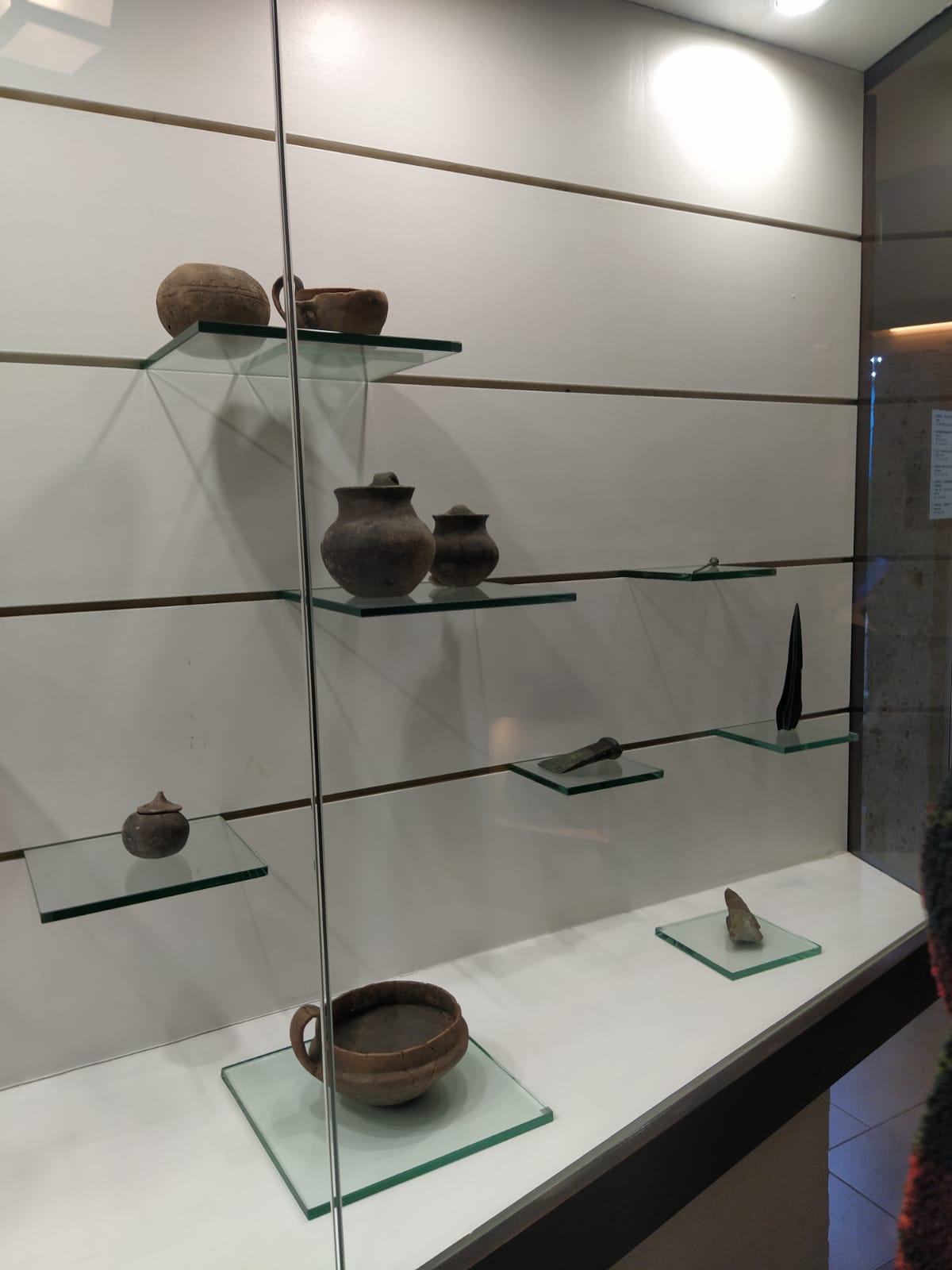 keramički i metani nalazi - Budinjak
Koplja, ukrasne igle, ogrlice
NALAZI METALNOG DOBA
nalazišta:
Veliki Lovnik, Plešivica, Bregana
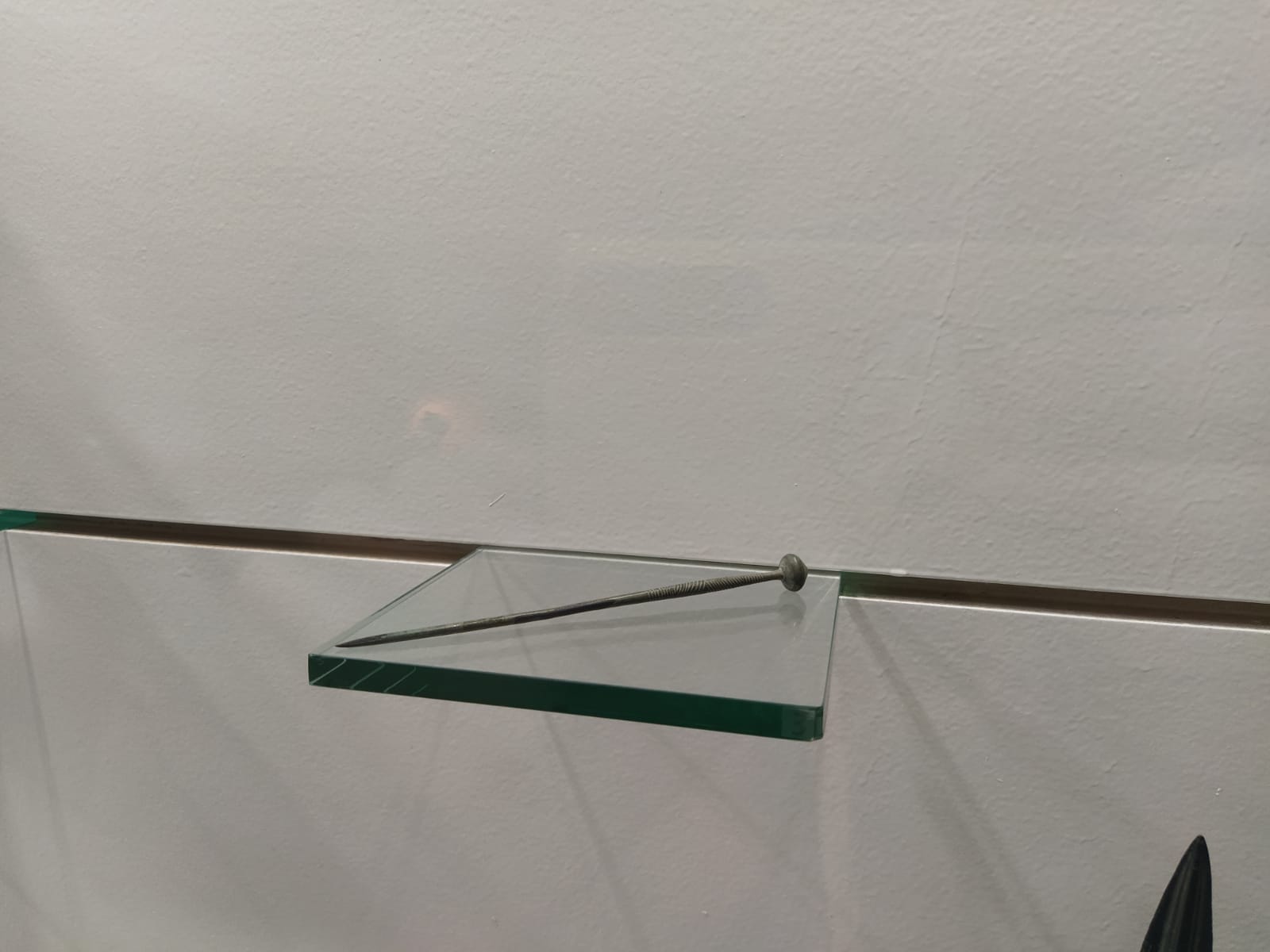 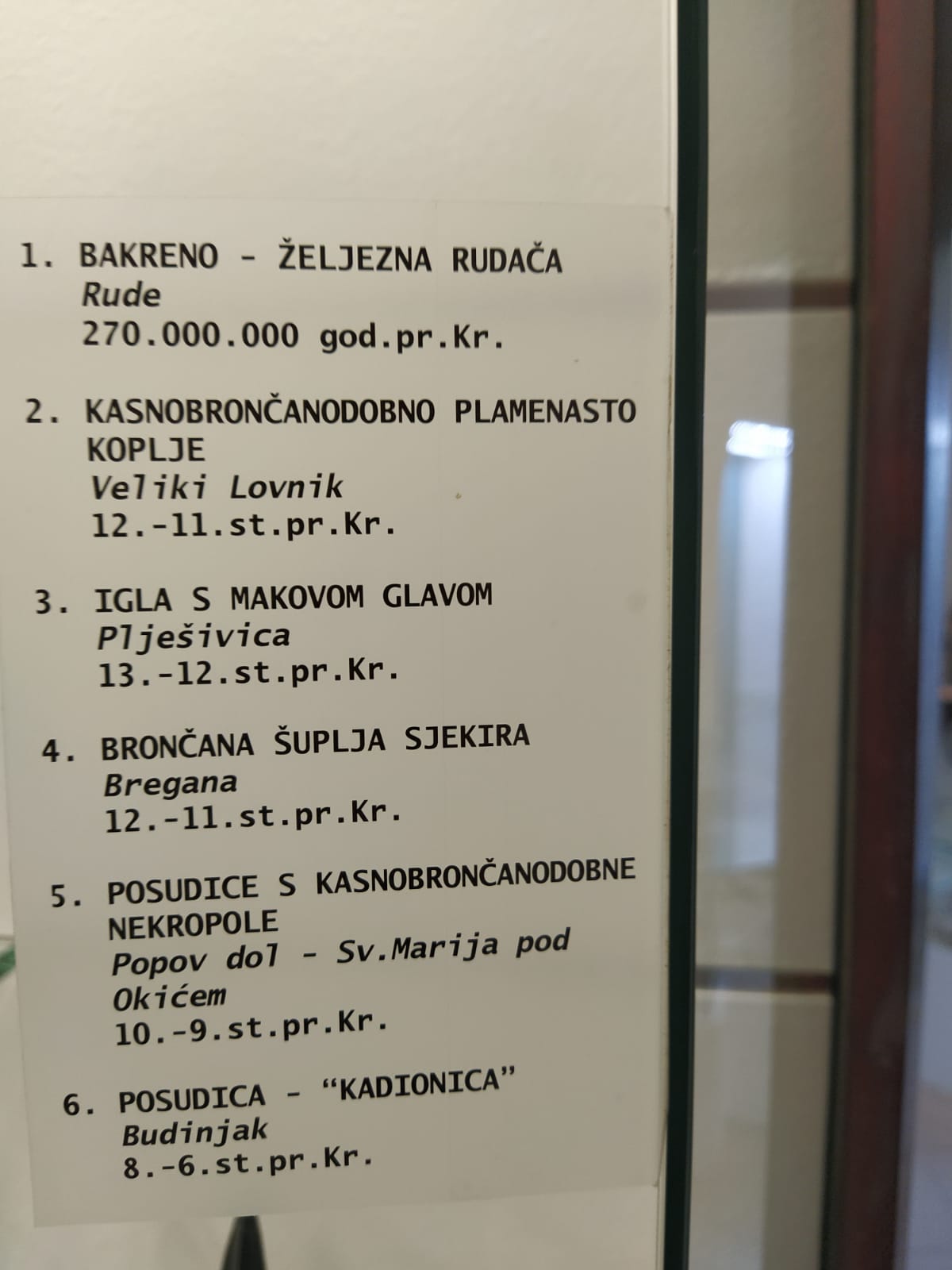 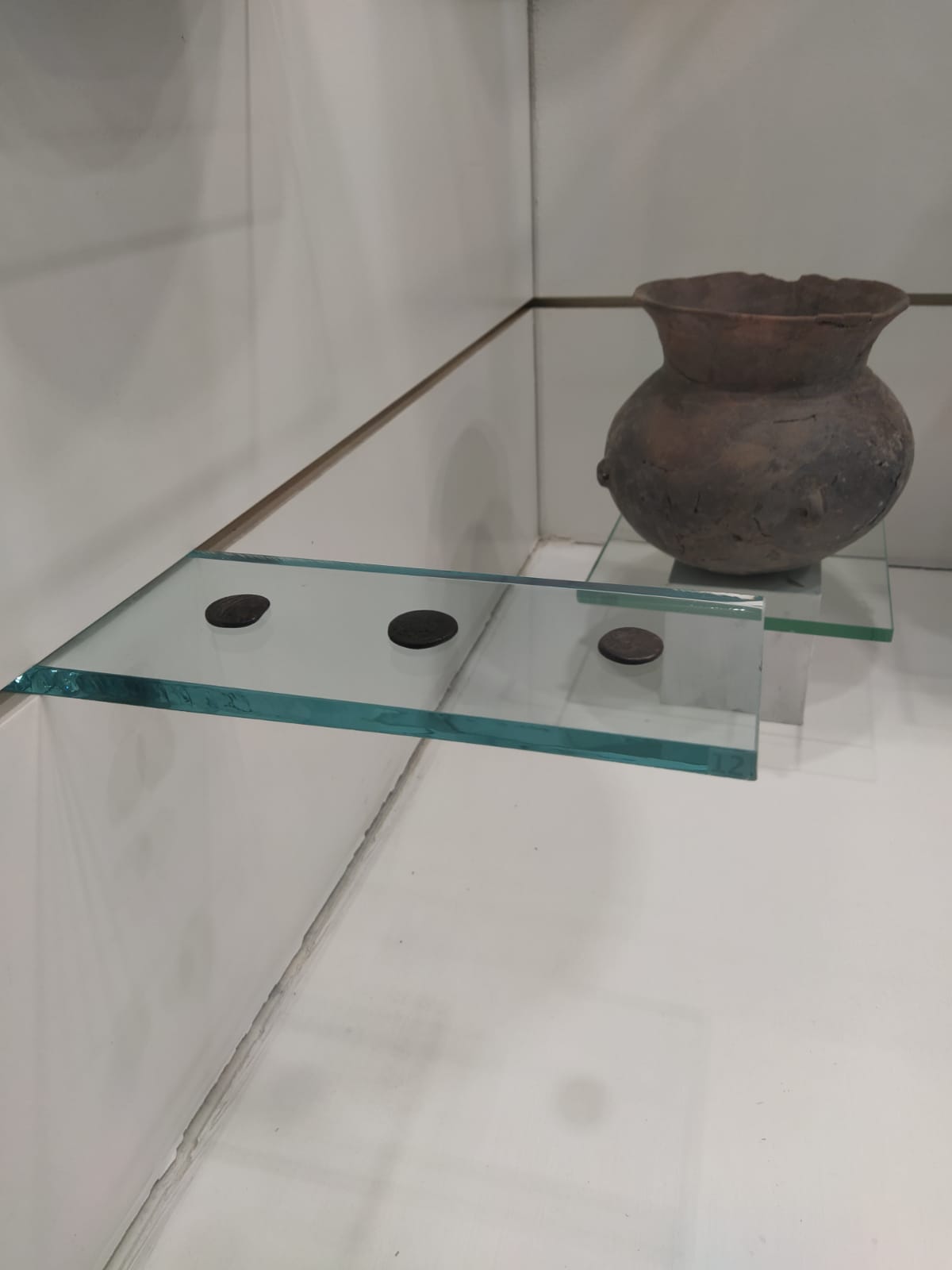 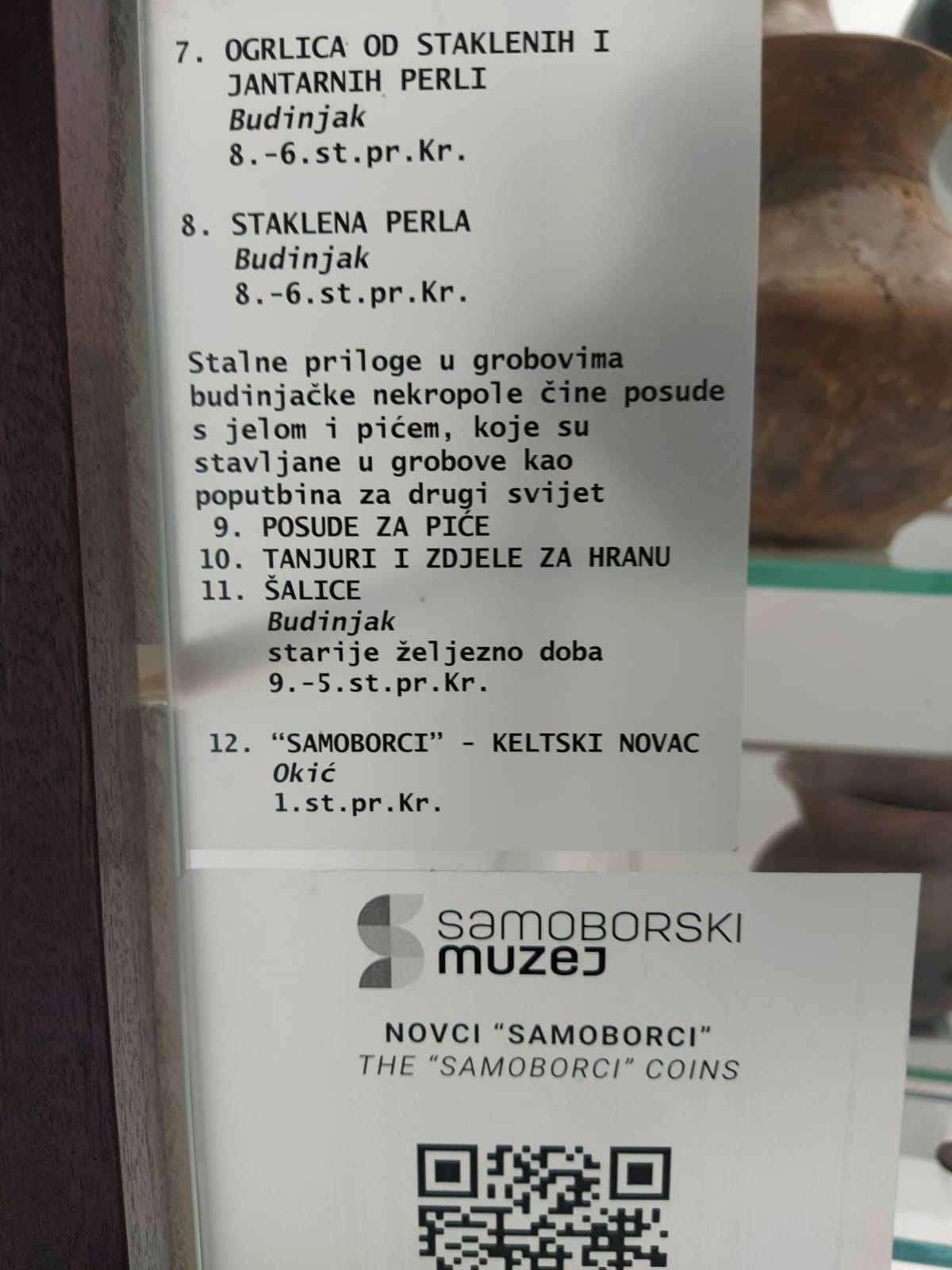 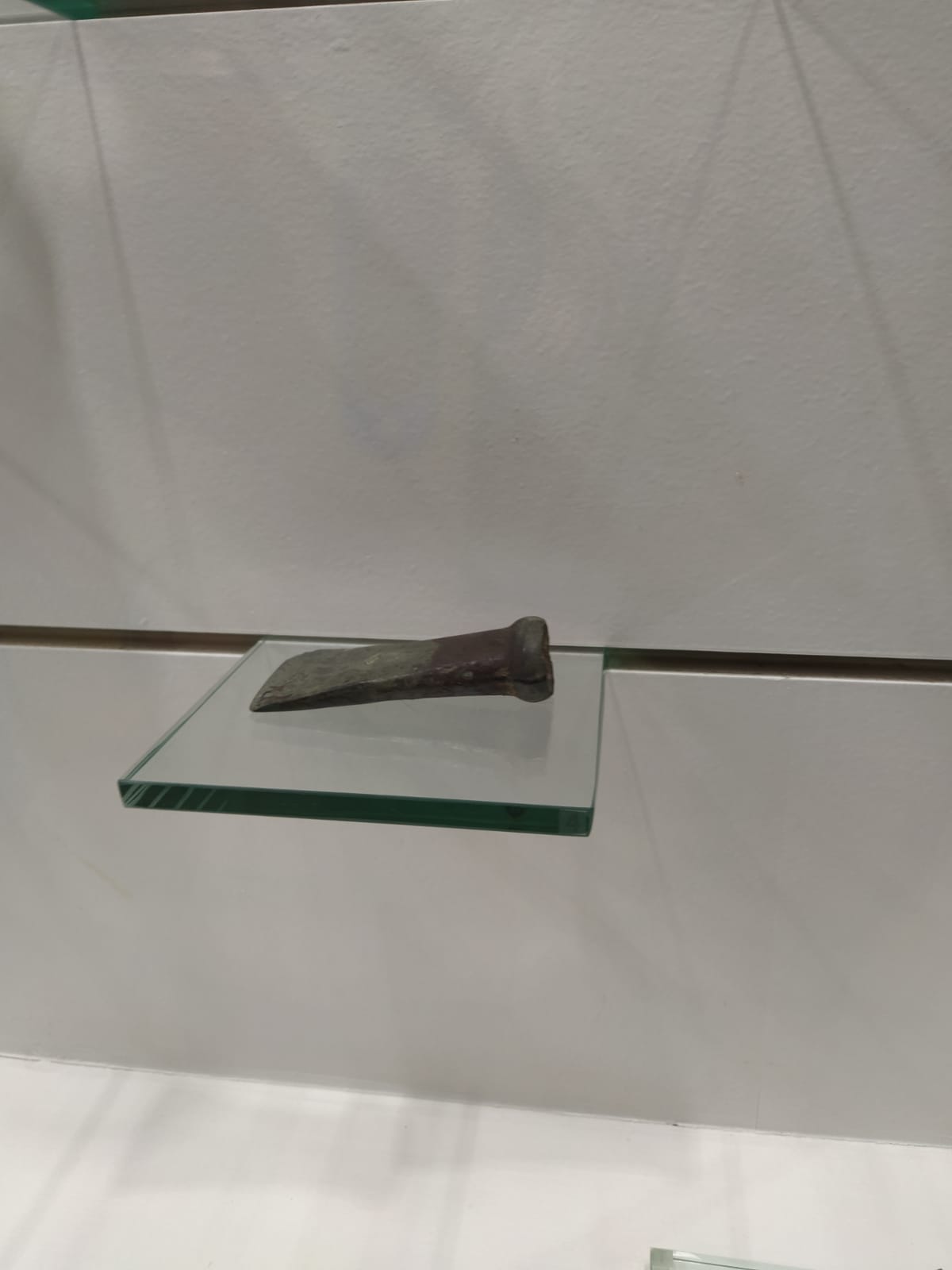